ОСНОВНАЯ ОБЩЕОБРАЗОВАТЕЛЬНАЯ ПРОГРАММА – ОБРАЗОВАТЕЛЬНАЯ ПРОГРАММА  ДОШКОЛЬНОГО ОБРАЗОВАНИЯ
Краткая презентация в вопросах и ответах


На 2020-2021 учебный год
Муниципальное бюджетное дошкольное образовательное  учреждение «Детский сад № 6»
1. Дата созданияДетский сад №6  основан в 1976 году.2. Учредитель ОМС "Управление образования города Каменска-Уральского".3. Адрес 623428, Россия, Свердловская область, г. Каменск-Уральский, пр. Победы, 85.4. График работыПонедельник - пятница с 7.00 до 19.00Суббота, воскресенье - выходной5. Заведующий: Чулкова Лилия Александровна6. Телефон: +7 (343-9) 36-41-817. E-mail:  dou6-ku@mail.ru
Что такое образовательная программа?
Образовательная программа – согласно Федеральному закону от 29.12.2012 N 273-ФЗ «Об образовании в Российской Федерации», это комплекс основных характеристик образования (объем, содержание, планируемые результаты), организационно-педагогических условий и в случаях, предусмотренных настоящим Федеральным законом, форм аттестации, который представлен в виде учебного плана, календарного учебного графика, рабочих программ учебных предметов, курсов, дисциплин (модулей), иных компонентов, а также оценочных и методических материалов.
На кого рассчитана образовательная программа?
Срок реализации программы c 1,5 до 7 лет. Образовательная программа реализуется на русском языке. 
В Детском саду функционирует 9 групп общеразвивающей направленности. Всего 195 детей
На каком основании разработана образовательная программа?
Закон «Об образовании» (ФЗ № 273 от 29.12.2012),
ФГОС ДО  (Приказ Минобрнауки России от 17.10.2013 №1155),
Комментарии к ФГОС дошкольного образования,
Приказ Минобрнауки России от 30 августа 2013 г. N 1014 г. «Об утверждении Порядка организации и осуществления образовательной деятельности по основным общеобразовательным программам - образовательным программам дошкольного образования»,
СанПиН 2.4.1.3049-13,
Приказ Минобрнауки России от 20 сентября 2013 г. N 1082 "Об утверждении Положения о психолого-медико-педагогической комиссии";
Профессионального стандарта педагога (Приказ Минтруда России от 18.10.2013 N 544н), 
Устав Детского сада.
Приказ Министерства спорта РФ от 8 июля 2014 г. N 575 "Об утверждении государственных требований к уровню физической подготовленности населения при выполнении нормативов Всероссийского физкультурно-спортивного комплекса "Готов к труду и обороне" (ГТО)"
Программы, положенные в основу Образовательной программы
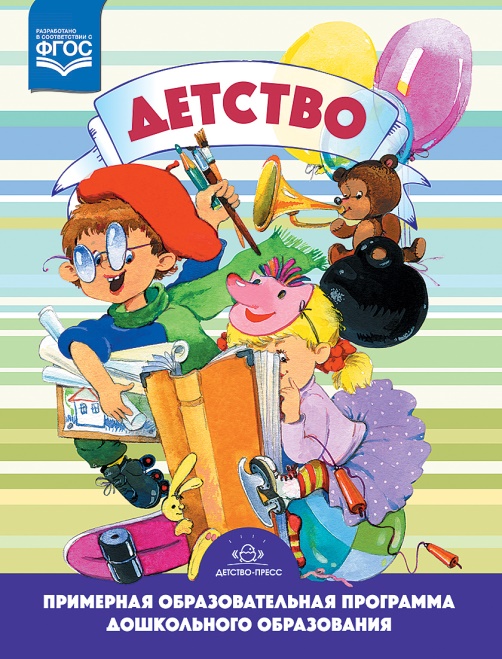 Комплексная образовательная программа дошкольного образования «ДЕТСТВО» / Т.И.Бабаева,  А.Г.Гогоберидзе, О.В.Солнцева и др. – СПб. : ООО «ИЗДАТЕЛЬСТВО «ДЕТСТВО-ПРЕСС», 2019. – 352 с.
Какова цель образовательной программы?
Цель: формирование социокультурной образовательной среды развития ребенка, открывающей возможности для его позитивной социализации, его личностного развития, развития инициативы и творческих способностей на основе сотрудничества со взрослыми и сверстниками и соответствующим возрасту видам деятельности, в том числе достижение уровня развития, необходимого и достаточного для успешного освоения им образовательных программ начального общего образования, на основе индивидуального подхода к детям раннего и дошкольного возраста.
Каковы принципы организации образовательного процесса?
Полноценное проживание ребенком всех этапов детства (младенческого, раннего и дошкольного возраста), обогащение (амплификация) детского развития;
Построение образовательной деятельности на основе индивидуальных особенностей каждого ребенка, при котором сам ребенок становится активным в выборе содержания своего образования, становится субъектом образования;
Содействие и сотрудничество детей и взрослых, признание ребенка полноценным участником (субъектом) образовательных отношений;
Поддержка инициативы детей в различных видах деятельности;
Сотрудничество Детского сада с семьей;
Приобщение детей к социокультурным нормам, традициям семьи, общества и государства;
Формирование познавательных интересов и познавательных действий ребенка в различных видах деятельности;
Возрастная адекватность дошкольного образования (соответствие условий, требований, методов возрасту и особенностям развития);
Учет этнокультурной ситуации развития детей.
Принцип природосообразности предполагает учет индивидуальных физических и психических особенностей ребенка, его самодеятельность (направленность на развитие творческой активности), задачи образования реализуются в определенных природных, климатических, географических условиях, оказывающих существенное влияние на организацию и результативность воспитания и обучения ребенка;
Принцип культуросообразности предусматривает необходимость учета культурно-исторического опыта, традиций, социально-культурных отношений и практик, непосредственным образом встраиваемых в образовательный процесс;
Принцип комплексно-тематического планирования.
Что должны знать дети в результате освоения образовательной программы?
Целевые ориентиры образования в раннем возрасте:
•  ребенок интересуется окружающими предметами и активно действует с ними; эмоционально вовлечен в действия с игрушками и другими предметами, стремится проявлять настойчивость в достижении результата своих действий;
•  использует специфические, культурно фиксированные предметные действия, знает назначение бытовых предметов (ложки, расчески, карандаша и пр.) и умеет пользоваться ими. Владеет простейшими навыками самообслуживания; стремится проявлять самостоятельность в бытовом и игровом поведении;
•  владеет активной речью, включенной в общение; может обращаться с вопросами и просьбами, понимает речь взрослых; знает названия окружающих предметов и игрушек;
•  стремится к общению со взрослыми и активно подражает им в движениях и действиях; появляются игры, в которых ребенок воспроизводит действия взрослого;
•  проявляет интерес к сверстникам; наблюдает за их действиями и подражает им;
•  проявляет интерес к стихам, песням и сказкам, рассматриванию картинки, стремится двигаться под музыку; эмоционально откликается на различные произведения культуры и искусства;
•  у ребенка развита крупная моторика, он стремится осваивать различные виды движения (бег, лазанье, перешагивание и пр.).
Целевые ориентиры на этапе завершения дошкольного образования:
• ребенок овладевает основными культурными способами деятельности, проявляет инициативу и самостоятельность в разных видах деятельности - игре, общении, познавательно-исследовательской деятельности, конструировании и др.; способен выбирать себе род занятий, участников по совместной деятельности;
•  ребенок обладает установкой положительного отношения к миру, к разным видам труда, другим людям и самому себе, обладает чувством собственного достоинства; активно взаимодействует со сверстниками и взрослыми, участвует в совместных играх. Способен договариваться, учитывать интересы и чувства других, сопереживать неудачам и радоваться успехам других, адекватно проявляет свои чувства, в том числе чувство веры в себя, старается разрешать конфликты;
•  ребенок обладает развитым воображением, которое реализуется в разных видах деятельности, и прежде всего в игре; ребенок владеет разными формами и видами игры, различает условную и реальную ситуации, умеет подчиняться разным правилам и социальным нормам;
•  ребенок достаточно хорошо владеет устной речью, может выражать свои мысли и желания, может использовать речь для выражения своих мыслей, чувств и желаний, построения речевого высказывания в ситуации общения, может выделять звуки в словах, у ребенка складываются предпосылки грамотности;
•  у ребенка развита крупная и мелкая моторика; он подвижен, вынослив, владеет основными движениями, может контролировать свои движения и управлять ими;
•  ребенок способен к волевым усилиям, может следовать социальным нормам поведения и правилам в разных видах деятельности, во взаимоотношениях со взрослыми и сверстниками, может соблюдать правила безопасного поведения и личной гигиены;
•  ребенок проявляет любознательность, задает вопросы взрослым и сверстникам, интересуется причинно-следственными связями, пытается самостоятельно придумывать объяснения явлениям природы и поступкам людей; склонен наблюдать, экспериментировать. Обладает начальными знаниями о себе, о природном и социальном мире, в котором он живет; знаком с произведениями детской литературы, обладает элементарными представлениями из области живой природы, естествознания, математики, истории и т.п.; ребенок способен к принятию собственных решений, опираясь на свои знания и умения в различных видах деятельности.
На что направлено содержание образовательной программы?
Содержание Программы обеспечивает развитие личности, мотивации и способностей детей в различных видах деятельности и охватывать следующие структурные единицы, представляющие определенные направления развития и образования детей (далее - образовательные области):
Социально-коммуникативное развитие
Познавательное развитие
Речевое развитие
Художественно-эстетическое развитие
Физическое развитие
Программа реализуется в различных видах деятельности
Какова роль родителей?
Направления взаимодействия педагогов с родителями
Педагогический мониторинг
Совместная деятельность педагогов и родителей
Педагогическое образование родителей
Игровые встречи, соревнования, праздники. 
Оформление групповых газет, фотоальбомов.
Участие в смотрах-конкурсах, выставках и т.д.
Анкетирование, 
беседа с родителями. Наблюдение за общением родителей и детей.
Беседа,
Консультация,
Семинар-практикум,
Круглый стол, Родительское собрание
Информационный стенд и т.д.
ОСНОВНАЯ ОБЩЕОБРАЗОВАТЕЛЬНАЯ ПРОГРАММА – ОБРАЗОВАТЕЛЬНАЯ ПРОГРАММА  ДОШКОЛЬНОГО ОБРАЗОВАНИЯ
Краткая презентация в вопросах и ответах